Learner Education and Practice Portal (LEAPP): Platform for Quality Management and Data CollectionLinda Rose Frank, PhD, MSN, ACRN, FAAN | Professor of Public Health, Medicine, and Nursing Principal Investigator, Executive Director | MidAtlantic AETCMatt Garofalo, MBA, MS-MIS | Distance Learning Specialist | MidAtlantic AETCHathy Simpson, MPH | Program Manager | New England AETC
November 2018 AETC Program E-Learn Committee Call: 
Nov. 13, 1:00-1:45 PM ET
1
aidsetc.org
[Speaker Notes: Intro and housekeeping]
Learning Objectives
The creation of a community of practice and means of reaching clinicians, clinics, and communities, convening learners, and tracking related data is essential to improving HIV care. The MidAtlantic AETC developed and licensed the Learner Education and Practice Portal (LEAPP) through the Innovation Institute at the University of Pittsburgh. Learning objectives include:

Describe the LEAPP platform for data collection, evaluation, and quality management
Identify the necessary steps involved in implementing LEAPP as a Software as a Service (SaaS)
2
aidsetc.org
Rationale for Approach
Linda Rose Frank, PhD, MSN, ACRN, FAAN
Professor of Public Health, Medicine and Nursing
Principal Investigator, MAAETC
MidAtlantic AETC Scope of Work
The MidAtlantic AETC offers a range of training and consultation services.
Core Training: Didactic and Interactive Training Programs
Communities of Practice: Ongoing assistance and planning
Clinical Preceptorships
Clinical Consultation: National and Local Expert Resources
Coaching for Organization Capacity Building: Technical Assistance
Practice Transformation Project
Interprofessional Education Project
Minority AIDS Initiative
Learner Education and Practice Portal©Authors: Professor Linda R. Frank, PhD, MSN, ACRN, FAAN, and Matthew Garofalo, MBA, MS-MIS
The LEAPP system was specifically created to support the unique needs of the AIDS Education and Training Centers. LEAPP provides a centralized web presence to facilitate the interaction of trainees with educational programming of the AETCs and support recruitment of trainees, tracking of user activity, data collection, and facilitates collaboration among educational partners. 
LEAPP is focused on increasing education of health care professionals and members of the health care professional teams. The emphasis is on education about HIV and HIV-related healthcare. LEAPP hosts more than 20,000 users.

Branding helped reinforce the web development goals
Centralize experience around leaners
Education should be practical and fit into a learner’s practice
Many different learners can interact via 1 portal, thereby building a community of practice

A product of the MidAtlantic AIDS Education and Training Center, LEAPP is offered as a licensed software as a service (SaaS) of the University of Pittsburgh by the Innovation Institute to participating regional offices of AIDS Education and Training Centers or similar programs.
Importance of LEAPP Branding© University of Pittsburgh
Learner – All learners are encouraged to participate in programs both “in real time”, distance based, or “on-site” 
Education – The focus of education includes a range of interventions aimed at improving knowledge, skills, and changing practices through lectures, preceptorships, consultations and tailored to individual needs.  
Practice – The focus is on building the knowledge, skill and capacity of health  professionals in HIV and related disorders thereby influencing the way they practice.
Portal – A portal implies a single place that to go to find information and are networked and supported in  a “community of practice” at the health discipline or clinic level, between  health professionals,  and among clinics, institutions, and programs
HRSA Defined Community of Practice
Communities of practice definition from 2017-2018 data manual

“Communities of Practice consist of a group of people who share knowledge to develop a shared practice. A community of practice may use different modalities or interventions to obtain a shared outcome.”
Defining Communities of Practice
A CoP can be viewed as a unique combination of three fundamental elements: 
a domain of knowledge, which defines a set of issues, creates a common ground and a sense of common identity; 
a community of people who foster interactions and relationships based on mutual respect and trust, and who care about this domain; and 
a shared practice they are developing with a set of frameworks, ideas, tools, information, styles, language, stories, and documents that community members share, and with that they can be effective in their domain (Mittendorff et al. 2006).
MidAtlantic AIDS Education & Training CenterParticipant Communities of Practice
Participants can be grouped by common interest to make small communities of practice within LEAPP’s forums and pages.
MAAETC participant network becomes 
a community of practice
(CoP) through our LEAAP 
(Learning Education & Practice Portal)
DEFINITION of CoP: 
Wenger et al. (2002) define ‘CoPs as a group of people who share a concern, a set of problems, or a passion about a topic, and who deepen their knowledge and expertise  in this area by interacting regularly’.
© L. Frank, University of Pittsburgh, 2016
LEAPP Operations
Matt Garofalo, MBA, MS-MIS
Distance Learning Specialist
MAAETC, University of Pittsburgh
LEAPP works with most devices and browsers
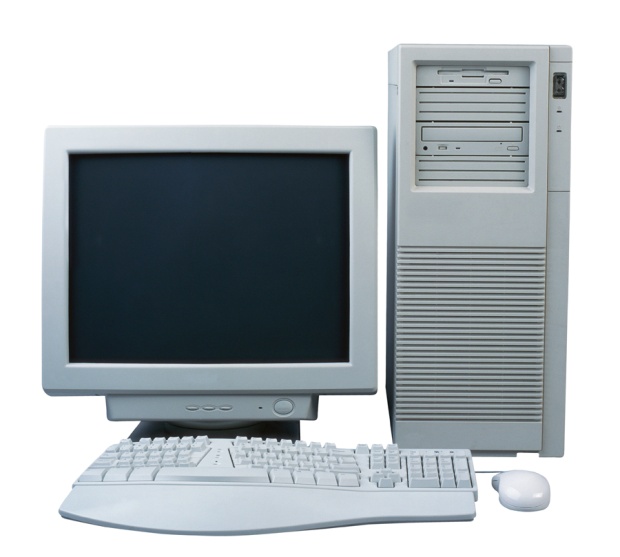 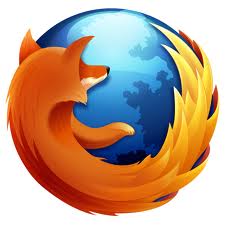 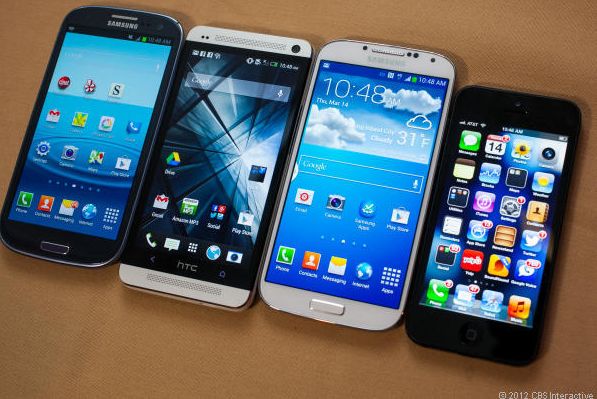 +
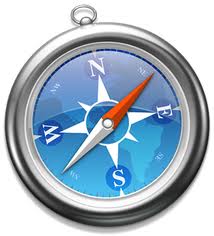 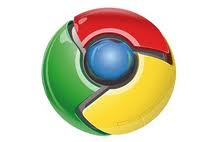 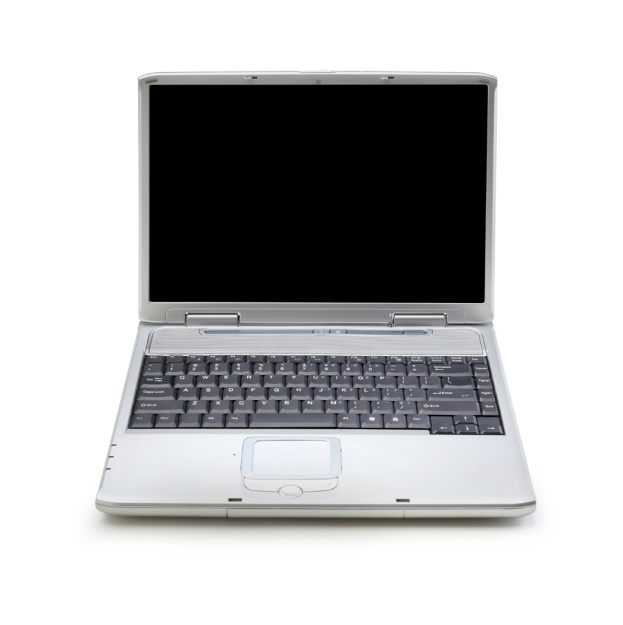 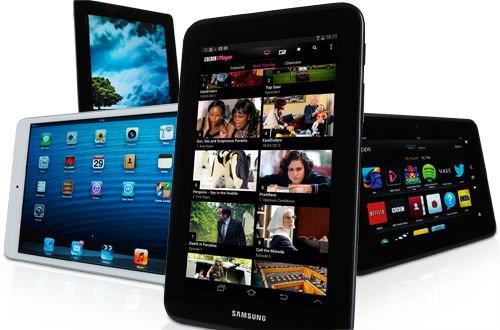 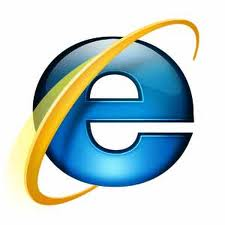 Profile Login
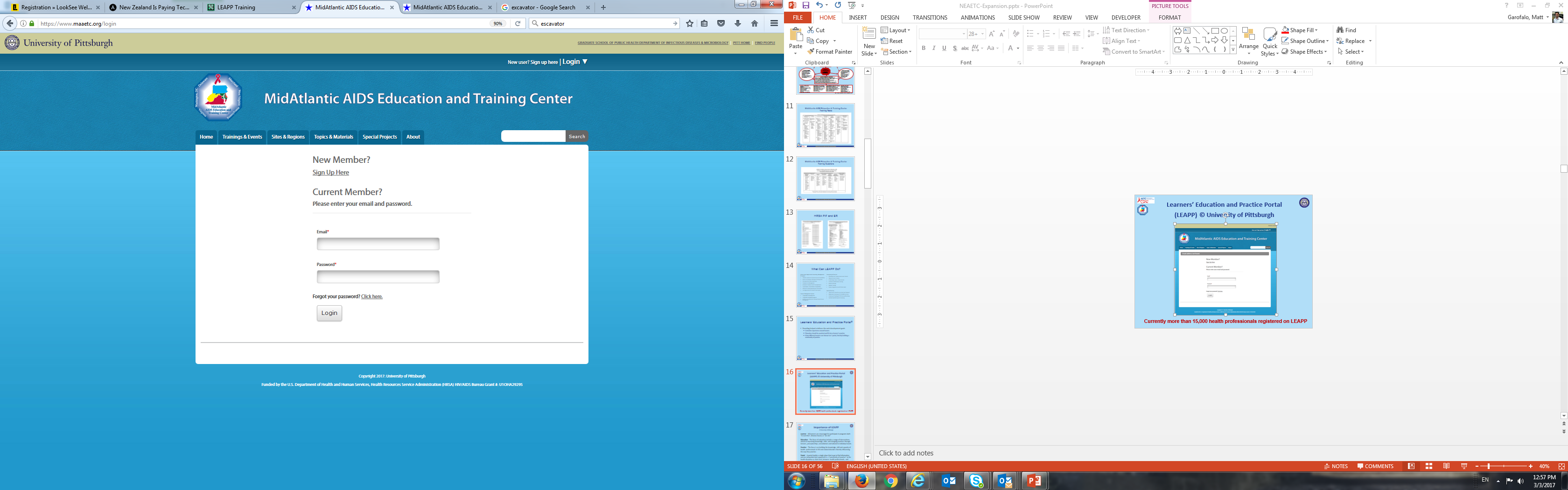 Currently more than 20,000 health professionals registered on LEAPP
Design: Structure Based On Web Analytics
Web Strategy Model
Parallel Development
Interface
Usability
Navigation
Sitemap
Each arrow represents a piece of the structural foundation needed  to support the core experience for web interaction and function.
This model represents multiple tracts and introduces the top layer of strategy  to impact the user-centered experience and build relationships.
Design
Audience
Content
Retain
Attract
Resource
System
Social
Serve
Integration
Server architecture
Database design
Admin tools
New media
Visibility
Connection
Application
EngageSales Orientation
InformAdvertising Orientation
Fisher College of Business
Channel
By: Shaun Holloway, 2008
New LEAPP Stakeholders
Identify Stakeholders
Product Managers
System Developers
System Support Staff
Administrators
Regional Headquarters Staff
1st tier Consumers
Training staff
Local Admin staff
2nd tier Consumers
Speakers
Clinics/hospitals
Health care team members
3rd tier Consumers
Patients
Funding sources 
(HRSA, CDC, etc.)
Identify System Roles
System admin
System Developers
System Support Staff
Regional admin
Regional Headquarters Staff
Site admin
Training staff
Local Admin staff
Users
Speakers
Clinics/hospitals
Health care team members
HRSA PIF and ER
15
Modalities and LEAPP Participant Features
All training modalities can be provided both in-person and virtually
Didactic trainings
Interactive trainings 
Provide clinical consultation
Provide preceptorships
Coaching for organizational capacity building
Support provided through LEAPP online and through entry of paper forms
Registration for trainings
Profile tracking of activities
Surveying of change and intent to change practice
Online resource sharing through pages and forums
Privacy/access controls
16
HRSA Defined Community of Practice
Communities of practice definition from 2017-2018 data manual

“Communities of Practice consist of a group of people who share knowledge to develop a shared practice. A community of practice may use different modalities or interventions to obtain a shared outcome.”
Network Capacity Does Not Equal Network Utilization
The true value of a network is not capacity but utilization
Active users create more interactions across the network
User who adds value to the system
Creation of content increases utilization
Use of Forums and Resource dropbox
Staff can find and share speakers
Interest, familiarity, user/client experience, value and etc. can all influence the success of the network
Metcalfe’s Law: Value of network is a function of its size; it = n*(n-1), where n is the number of members of the network.
Data on LEAPP
User Activity Data
User Contact Data
Event/Activity Tracking Data - PIF/ER Data
Help Ticket Data
Content/Resource Data - Web Analytics (via Google
LEAPP Event Creation Features
Requiring fields
Segmenting features
Easy duplication
Usability features
Adding editors
LEAPP Software
Software as a Service (SaaS)
Allows us to create websites for other AETCs with the same specs
Data is unique, but framework is consistent
New dynamic features allow user AETCs to customize their experience
New features are cost-shared and pushed across system
Shared users allow for a single login
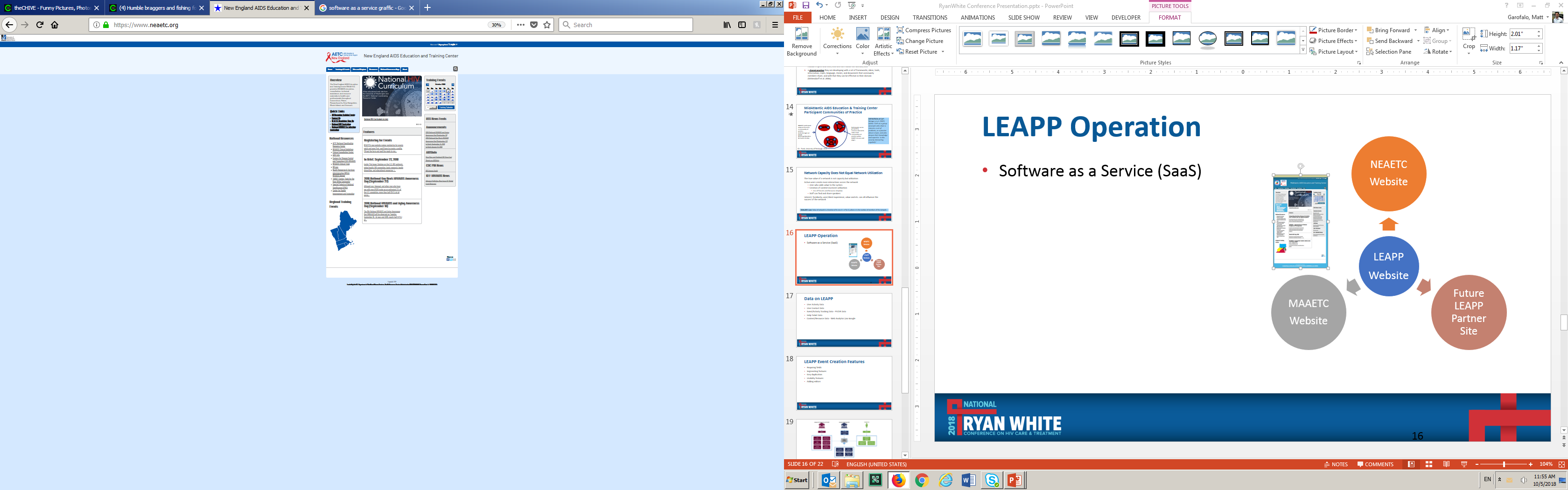 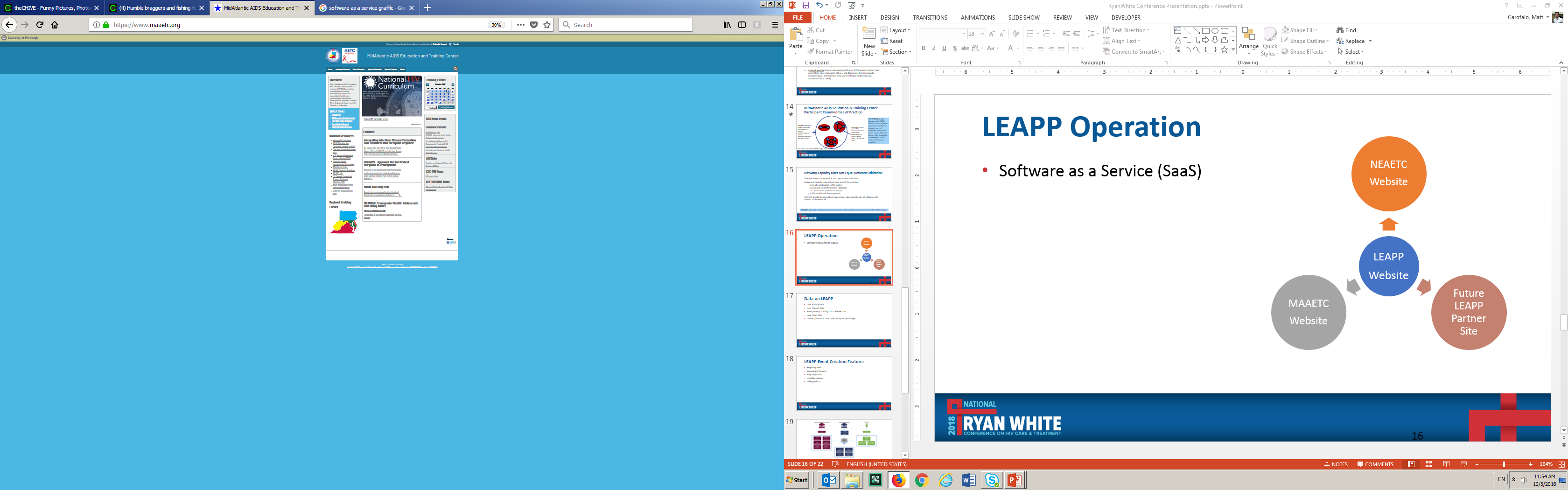 21
LEAPP Support Structure
Developing Features/Open-Architecture
Centralized Computing
The primary benefits of computing have been three: 
Improved speed and accuracy for some tasks
Qualitative improvements in operations 
Increased capabilities for performing structured but complex tasks

Additional benefits
Cost-savings with shared costs in both support and product development
Business process development
SEO
Google Analytics
Questions or Comments?
Dr. Linda R Frankfrankie@pitt.edu412-624-9118
MidAtlantic AIDS Education and Training Center
Headquarters:
MidAtlantic AIDS Education and Training Center 
Department of Infectious Diseases and Microbiology
Graduate School of Public Health,
University of Pittsburgh
412-624-1895
maaetc@pitt.edu 
www.maaetc.org  


Linda Rose Frank, PHD, MSN, ACRN, FAAN
Principal Investigator and Program Director
Professor of Public Health, Medicine & Nursing
University of Pittsburgh
Next E-Learn Call
March 2019
Topic suggestions, comments, thoughts - contact Judy Collins: collinj3@sn.rutgers.edu
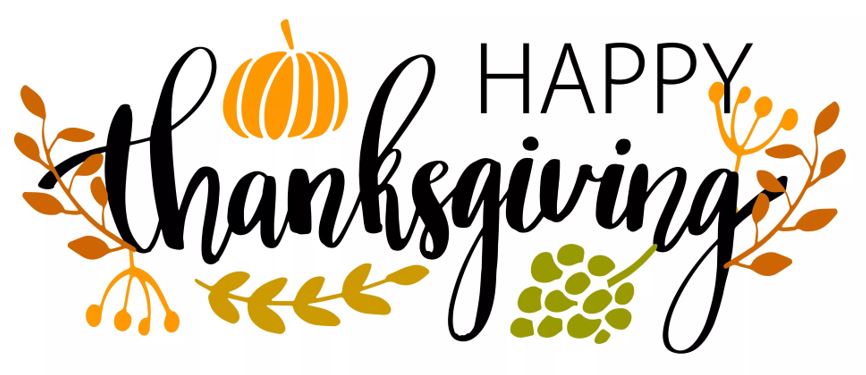 27
aidsetc.org